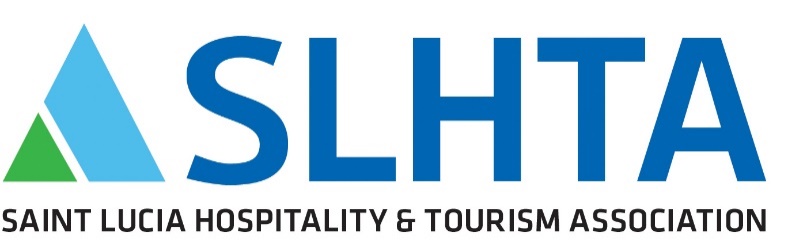 HURRICANE SEASON 2023
Saint Lucia Hospitality and Tourism Association 
Crisis Response Protocols
JUNE 2023
OPERATIONAL PROCEDURES
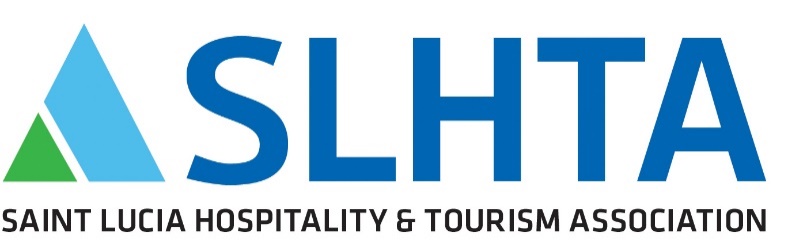 Contents
Introduction – NEMO
Introduction to Disaster Management System of St Lucia
NEMO Documents and Procedures
SLHTA Crisis response Protocols
Disaster preparedness
Health and Wellness Contact numbers
Emergency Shelters by District
Emergency contact information
Disaster Committee Contacts per Community
Embassy Contact details
Honorary Consuls contact information
Disaster Preparedness
Mitigation
Action
Introduction to NEMO
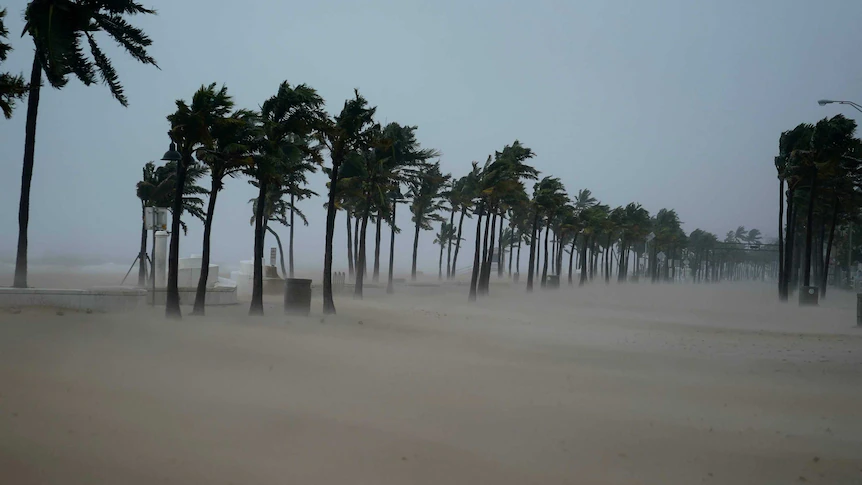 The role of the National Emergency Management Organization [NEMO] is to develop, test and implement adequate measures to protect the population of Saint Lucia from the physical, social, environmental and economic effects of both natural and man-made disasters.  
Its responsibility is to ensure the efficient functioning of preparedness, prevention, mitigation and response actions.
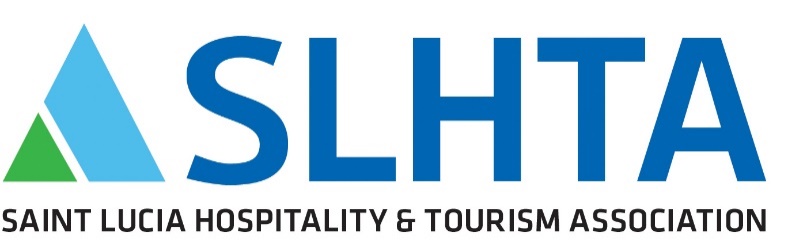 Introduction to the disaster management system
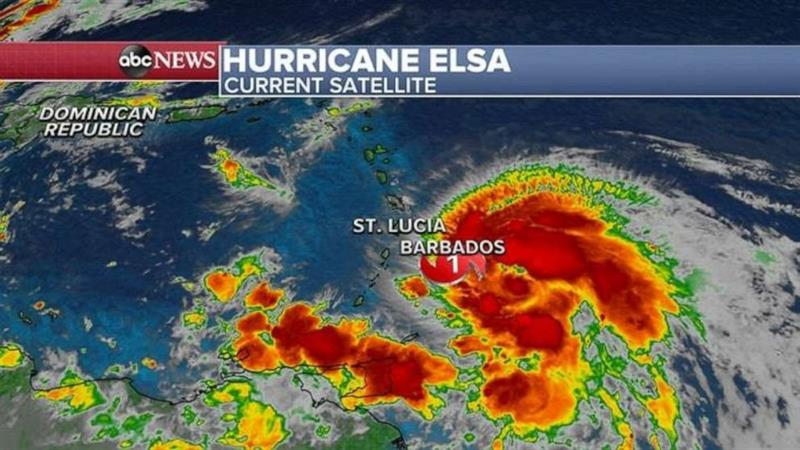 The Disaster Management System of Saint Lucia is a three          
   tiered one: 

NATIONAL – NEMAC - National Emergency Management     
   Advisory Committee. 

COMMITTEES - National and District Disaster Committees.

COORDINATING UNIT – NEMO Secretariat
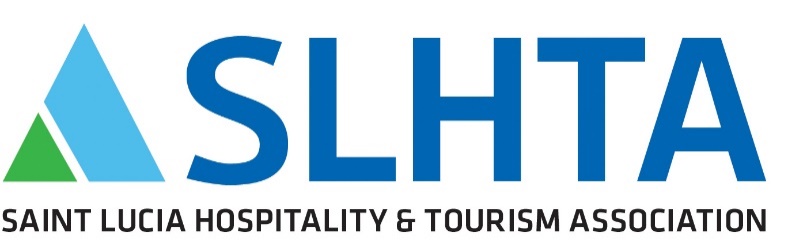 NEMO documents and procedures
Standard Operating Procedures for disaster management at NEMO:
http://nemo.gov.lc/Disaster-Management/National-Emergency-Management-Plan/Standard-Operating-Procedures

General disaster documents for download:
http://nemo.gov.lc/Disaster-Management/National-Emergency-Management-Plan/General-Info 

Disaster Management Policy Documents:
http://nemo.gov.lc/Disaster-Management/National-Emergency-Management-Plan/Policy-Documents 

National Emergency Plans:
http://nemo.gov.lc/Disaster-Management/National-Emergency-Management-Plan/National-Plans

Ms Maria Medard– Deputy Director of NEMO - +1 758 452 3802, Email: admin@nemo/gov.lc
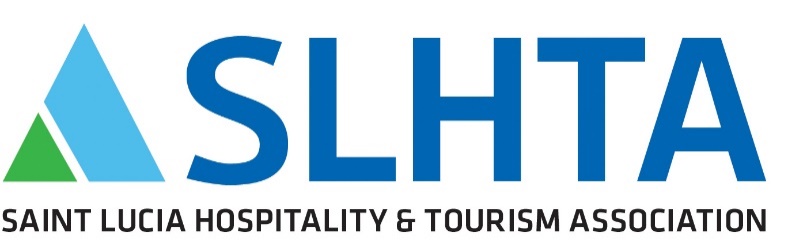 SLHTA Crisis response Protocols
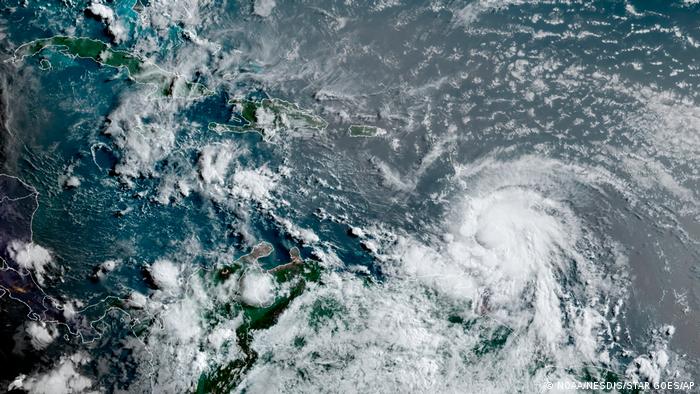 The SLHTA along with other pertinent stakeholders play a pivotal role in     
    disaster preparedness

SLHTA are part of the NEMAC Committee

We work in conjunction with:
NEMO
GOVERNMENT OF ST LUCIA
DEPARTMENT OF HEALTH AND WELLNESS
MINISTRY OF TOURISM
METEOROLOGICAL OFFICE
SLASPA / HIA
LUCELEC
WASCO
FLOW 
DIGICEL
SLTA
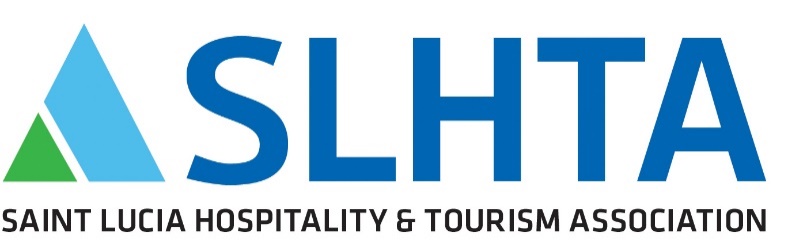 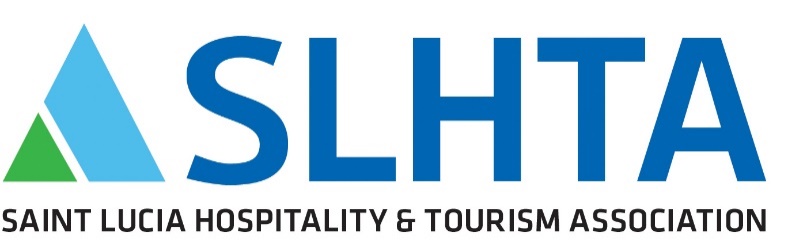 Disaster preparedness
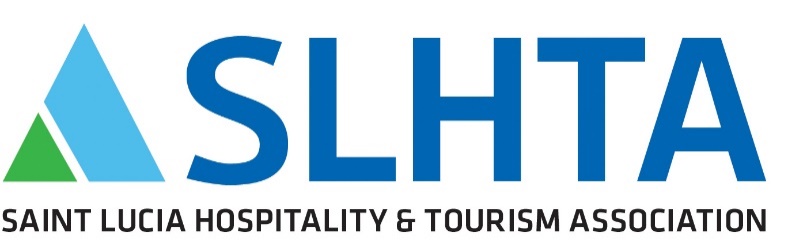 Health and Wellness Centre contacts
INSTITUTIONS TELEPHONE NUMBERS
Dennery Hospital
Respiratory Clinic
468-7650/ 468-7651/ 468-7657
468-7661/ 468-7662
Soufriere Hospital
Respiratory Clinic
468-7601/ 468-7602/ 468-7603
518-1905/ 468-7617
Gros- Islet Polyclinic
Respiratory Clinic
468 7630/ 468 7637
723-0663
Grand Riviere Wellness Centre 468-7700/ 468-7701
Monchy Wellness Centre 468-8542/ 468- 8541/ 468- 8543
Babonneau Wellness Centre 468-7720
Fond Assau Wellness Centre 4687980/ 4687981 /Mobile 285-3594
La Guerre Wellness Centre 468-7741/ 468-7742
Richfond Wellness Centre 468-7929
Micoud Wellness Centre 468-7957/ 468-7958
Ti Rocher (Micoud) Wellness Centre 468-7713/ 468-7714
Desruisseaux Wellness Centre 468-7716/ 468-7719/ 468-7717
INSTITUTIONS TELEPHONE NUMBERS

Mon Repos Wellness Centre 468-7706/ 468-7708
Vieux Fort Wellness Centre
Respiratory Clinic
468-7995/ Mobile 384-7344/
518-5881

Laborie Wellness Centre 461-6590
Saltibus Wellness Centre 468-7776/ 468-7779
Belle-Vue Wellness Centre 468-7975/ 468-7976
Grace Wellness Centre 468-7751/ 468-7752
Etangs Wellness Centre 468-7766
Fond St. Jacques Wellness Centre 468-7771/ 468-7772
Mongouge Wellness Centre 468-7786/ 468-7787
La-Fargue Wellness Centre 468-7791/ 468-7793
Delcer Wellness Centre 468-7756/ 468-7757
Jacmel Wellness Centre 468-7727/ 468-7728
La Croix Maingot Wellness Centre 468-7736/ 468-7738/ 4687737
Vanard Wellness Centre 468-7733/ 468-7734
Canaries Wellness Centre 468-7761/ 468-7762
Anse La Raye Wellness Centre 451-4225/ 4687800
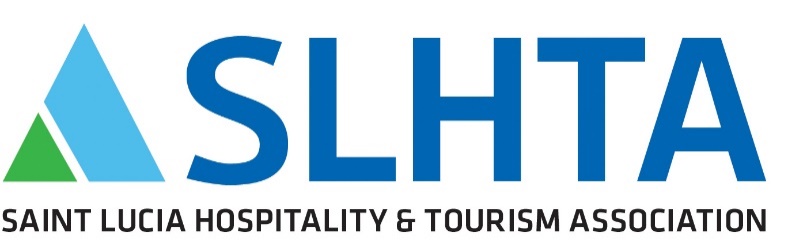 Health and Wellness Centre contacts
INSTITUTIONS TELEPHONE NUMBERS
Castries Wellness Centre
Sexual & Reproductive Health Clinic
468-8880/ 468-8882
468-8886/ 468-8887
La Clery Wellness Centre 468-8531/ 468-8533
Mobile 723-0712
Entrepot Wellness Centre 468-7935/468-7936
Ciceron Wellness Centre 468-7704
Ti Rocher (Castries) Wellness Centre 468-7746/468-7747
Bexon Wellness Centre 468-7781/468-7783
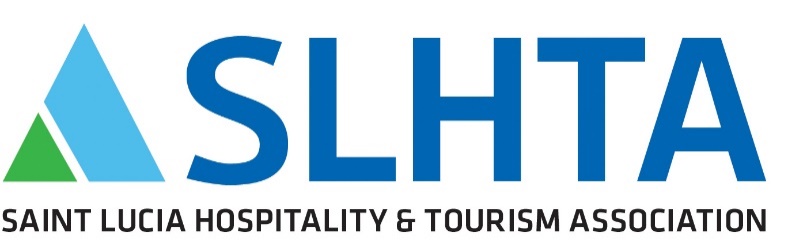 Emergency Shelters by District
Gros- Islet
1.Gros Islet Roman Catholic Church
2.Gros Islet Church of the Nazarene
3.Gros Islet Infant School
4.Gros Islet Primary School
5.Gros Islet HRDC
6.Corinth Secondary School
Monchy
7.Monchy Roman Catholic Church
8.Monchy Combined School
9.Monchy Human Resource Development Centre
La Feuille 
10.La Feuille Mothers’ & Fathers’ Hall
11.La Feuille Pentecostal Church
Vieux Secrieux
12.Unity Centre – Careffe Gardens
Grand Riviere (Gros Islet)
13.Grand Riviere Combined School
14.Full Gospel Deliverance Tabernacle Church
Marisule
15. Marisule Seventh Day Adventist Church – The Lighthouse on the Hill
Degazon
16. Degazon SDA Church Mount Olives
Union
17. Dame Pearlette Louisy Primary School
Babonneau
Balata
18.Balata Combined School
19.Balata SDA Church
20.Fundamental Baptist Church
Ti Morne
21.New Testament Church of God
Babonneau
22.Babonneau Resource Centre
23.Babonneau Secondary School
24.Babonneau Infant/Primary School
25.Babonneau Roman Catholic Church
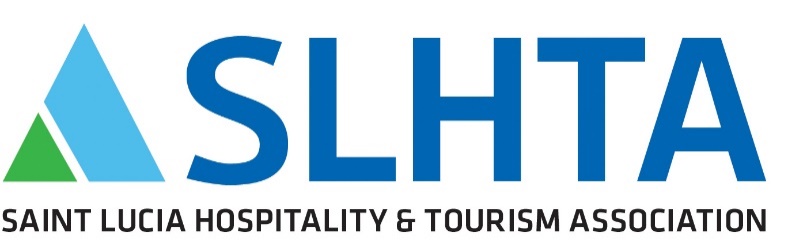 Emergency Shelters by District
Cacoa
26.Gospel Baptist Church
27.Bethany SDA Church and Children’s Division
Fond Assau
28.Fond Assau Combined School
La Guerre
29.La Guerre Combined School
30.La Guerre Gospel Hall
Garrand
31.Garrand Mothers’ & Fathers’ Hall
Boguis
32. Boguis Combined School
33.Mother’s and Father’s Hall 
Des Barras
34.Des Barras Combined School
35.Mother’s and Father’s Hall 
Plateau
36.Plateau SDA Church
37.Plateau Mothers’ & Fathers’ Hall
Paix Bouche
38.Paix Bouche Kingdom Hall Jehovah Witnesses
La Croix 
39. La Croix Evangelical Church
Castries North
Lanse Road
40. Camille Henry Memorial School 
 
La Clery
41. La Clery Roman Catholic Church
42. VBCC Club House
43. Maranatha Seventh-Day Adventist Church

Vide Boutielle 
44. Vide Boutielle Combined School
45. Patricia D. James Secondary School
46. Sir Ira Simmons Secondary School

Morne Du Don
47. Morne  Du Don Combined School

Chase Gardens 
48. Chase Gardens HRDC
CASTRIES CENTRAL
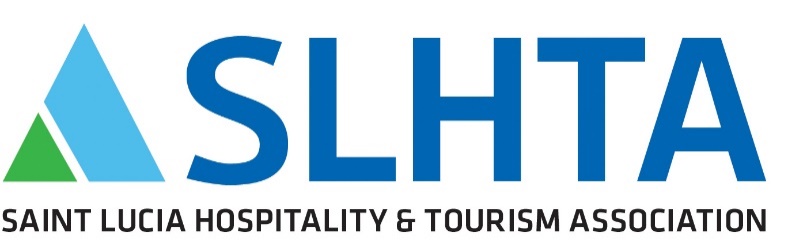 Emergency Shelters by District
49.Carmen René Memorial School
50.St. Aloysius RC Boy Infant School
51.St. Aloysius RC Boy Primary School
52.Ave Maria Girls Infant School
53.Ave Maria Girls Primary School
54.Anglican Infant School
55.Cannon Laurie Primary School
56.Holy Trinity Anglican Church
57.Castries SDA Church
58.Castries City Hall
59.Castries Methodist Church
60.Salvation Army Church
Castries East
Bocage 
61.Bocage Combined School
62.Bocage Secondary School
63.Bocage Pentecostal Church
Marchand
64. Marchand Community Centre
65. Marchand Parish Hall
66. Bishop Gachet Combined School
67. Marchand RC Church
Entrepot
68. Entrepot Secondary School
69. Entrepot Human Resource Centre
70. Leon Hess Secondary School
Ti Rocher
71. Ti Rocher Combined School
 
Castries South
Ciceron
72.Ciceron R.C. Combined School
73.Deliverance Baptist Church
74.Ciceron Secondary School 
75.Ciceron Methodist Church
76.Ciceron SDA Church
77.Lady Gordon Opportunity Centre
Faux A Chaux
78. Faux A Chaux Community Centre
Marigot
79.Stanley Jon Odlum Secondary School
La. Croix Maingot 
80.La. Croix Maingot Combined School
Tapion
81. Tapion Private School
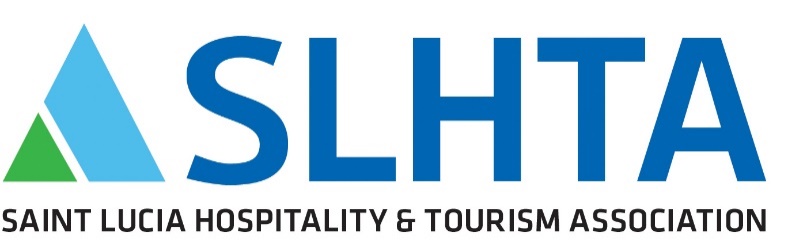 Emergency Shelters by District
Castries South East
Bexon
82.Bexon Infant School
83.Bexon Roman Catholic Church
84.Kingdom Hall of the Jehovah Witness
85.St. Benedict Roman Catholic Church
Marc
86.Marc SDA Church
Cul De Sac
87.Cul De Sac Early Childhood Development Centre 
Goodlands
88.Goodlands Full Gospel Worship Centre
Ravine Poison
89.Zion SDA Church
90.Zion SDA Primary School
Sarrot
91.Sarrot Community Centre
 
Forestiere 
92.Forestiere Methodist Church
93.Forestiere Methodist Combined School
94.Forestiere SDA Church
 
Ti Rocher (Castries)
95.Ti Rocher Combined School
Dierre Fort
96.Dierre Fort Seventh Day Adventist Church
Odsan
97.Odsan Combined School
98.Odsan Pentecostal Church
Trois Piton
99.Trois Piton SDA Church
Barre De Chaussee
100. Barre De Chausee Multi Purpose Court
 
Anse Le Raye
101.Anse La Raye Primary School
102.Anse La Raye SDA Church
103.Anse La Raye RC Church

Jacmel
104.Roseau Combined School
105.Jacmel Roman Catholic Church
 
Millet
106.Millet Primary School
107.Millet Infant School 
 
Tete Chemin
108. Tete Chemin Human Resource Centre
109. Tete Chemin SDA Church
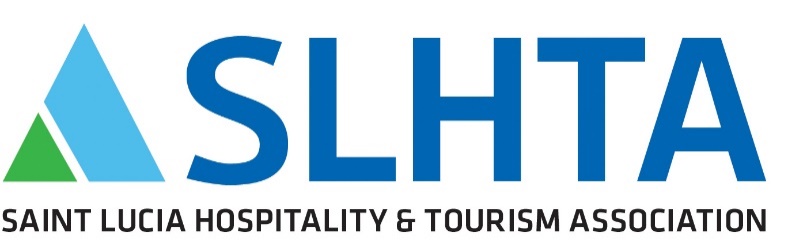 Emergency Shelters by District
Soufriere Town

121. Soufriere Roman Catholic Church
122. Soufriere Primary School
123. Soufriere Infant School
124. Soufriere Seventh-Day Adventist Church
125. Soufriere Comprehensive School
126. St. Isidore Hall
Fond Beniere
 
127. Christ is the Answer Church
 
Bouton
 
128. Bouton Combined School
 
Les Etangs
 
129. Les Etangs Combined School
Canaries
Canaries Village
110. Canaries Primary School
111. Canaries RC Church
112. Canaries SDA church
113. Canaries Parish Hall
114. Canaries Community Centre

Flora Villa
115.  Delia’s Hideaway

Belvedere
116.  Fresh Disco

Soufriere

Fond St. Jacques
117. Fond St. Jacques Roman Catholic Church
118. Fond St. Jacques Primary School
119. Fond St. Jacques Parish Centre
120. Fond St. Jacques Pre-School
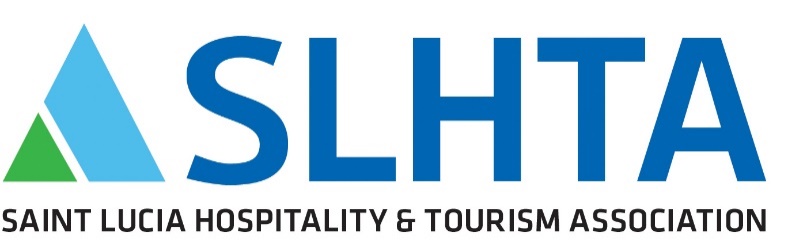 Emergency Shelters by District
Reunion 
 
142. Reunion Primary School
143. Enrichment Centre
144. Reunion Pentecostal Church 
 
Mongouge
145. Mongouge Combined School
 
Dugard
146. Dugard Combined School
 
Victoria
147. Victoria Roman Catholic Church
148. Victoria Seventh Day Adventist Church
 
Delcer
149. Delcer Combined School
 
La Maze
 150. La Maze Community Resource  Centre
 
La Pointe
151. La Pointe Pentecostal Apostalic Church
Choiseul

Piaye
130. Piaye Secondary School
131. Piaye Combined School
 
Saltibus 
132. Saltibus Combined School
133. Saltibus Roman Catholic Church
134. Darban Mothers’ and Fathers’ Hall
 
River Doree
135. River Dorée Anglican Church
136. River Dorée Combined School
137. River Dorée Mothers’ and Fathers’ Hall

La Fague
 138. La Fargue Mission Evangelical Church
139. Choiseul Secondary School
140. Roblot Combined School
 
Choiseul Village
141. Choiseul Roman Catholic Church
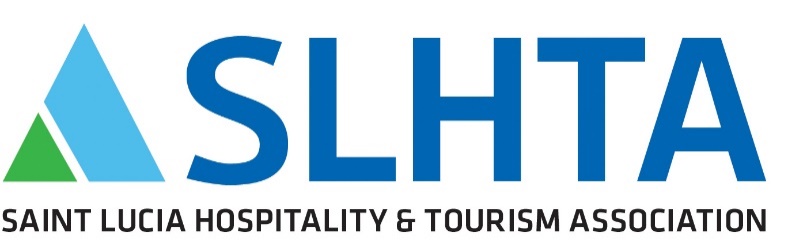 Emergency Shelters by District
Laborie
 
Laborie Village
 
152. Laborie Boys Primary School
153. Laborie Girls Primary School
154. Laborie Roman Catholic Church
155. New Life Pentecostal Church (La Croix Road)
 
Augier
 
156. Augier Pre School (St. Francis Xavier)
157. Augier Combined School
158. Augier Roman Catholic Church (St. Francis Xavier)
159. Augier Evangelical Church
 
Banse/La Grace
 
160. Banse La Grace Combined School
161. Banse La Grace Evangelical Church
162. Banse La Grace Pre School
163. Banse La Grace Pentecostal Church
Vieux Fort South
 
164. Vieux Fort Comprehensive  School Campus A 
165. Vieux Fort Comprehensive  School Campus B
166. Plain View Combined School
167. Vieux Fort Primary School
168. Victory Pentecostal Church
169. Beanfield Secondary School
 
Vieux Fort North
 
Pierrot
 
170. Pierrot Combined School
171. Pierrot RC Church
 
Morne Cayenne
 
172. Morne Cayenne Evangelical Church
 
Vigier
 
173. Vigier Combined School
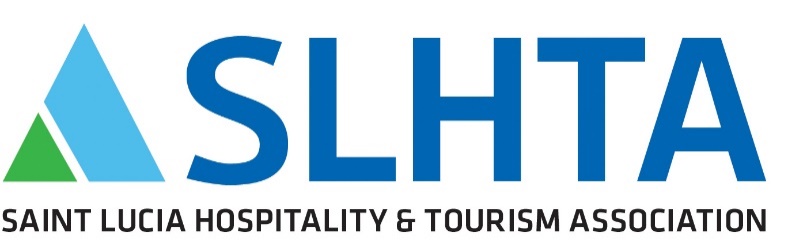 Emergency Shelters by District
Belle Vue
 
174. Belle Vue Human Resource Centre
175. Harvest Pentecostal Church (new inspection)
176. Belle Vue Combined School
177. Belle Vue RC Church
 
Grace
 
178. Grace Combined School
179. Grace Community Centre
180. Grace RC Church
181. Grace Fair Trade Centre
 
Micoud South
 
Ti Rocher
 
182. Ti Rocher Multi Purpose Centre
183. Liberty Baptist Church
184. Seventh Day Adventist Church - Ti Rocher
185. Ti Rocher Combined School
Desruisseaux
 
186. Fond Desruisseaux Mothers’ and Fathers’ Hall
187. Desruisseaux Combined School
188. Desruisseaux Seventh-Day Adventist Church
189. Desruisseaux Roman Catholic Church
190. Desruisseaux Multi Purpose Centre
191. Desruisseaux Evangelical Church
 
Blanchard
 
192. Blanchard Pentecostal Church - Solid Rocks
193. Blanchard Combined School 
194. Redeem Christian Fellowship Church - Blanchard
 
Dugard
 
195. Dugard Community Centre
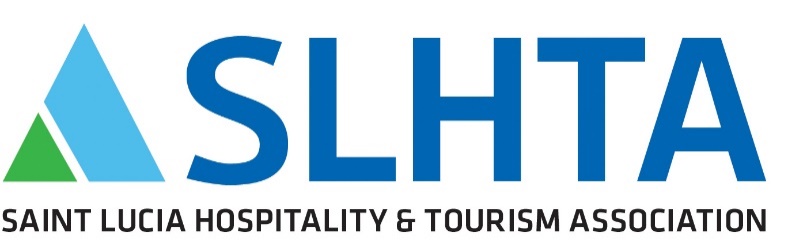 Emergency Shelters by District
Mon Repos
 
206. Mon Repos RC Church
207. Mon Repos Seventh Day Adventist Church
208. Praslin Community Centre
209. Bible Baptist Church
210. Born Again Revival Pentecostal Church
211. Malgretoute Baptiste Church
 
Dennery North
 
La Resource
212. La Resource Day Care Center
213. La Resource Roman Catholic
214. La Resource Parish Centre
215. La Resource Combined school
 
Grande Riviere 
216. Grande Riviere Secondary School
217. Grande Riviere Seventh Day Adventist Church
218. Grande Riviere Human Resource Center
Anse Ger
 
196.Anse Ger Secondary School
La  Couville
 
197.La Couville Evangelical Church
 
Micoud North
 
Micoud Village
 
198. Lime Light Disco
199. Faith Tabernacle Church
200. Micoud Multi Purpose Centre
201. Micoud Primary School
202. Micoud Secondary School
203. Micoud RC Church
204. Ebenezer Seventh Day Adventist Church
 
Patience
 
205.Patience Combined School
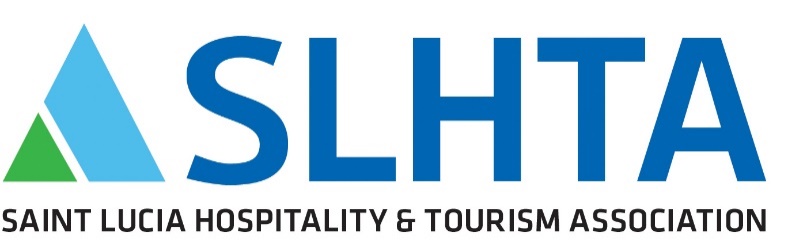 Emergency Shelters by District
Gadette
219. Gadette Day Care

Richfond 
220. Richfond Combined School

Aux Lyon 
221.  Aux Lyon Combined school

Derniere Riviere
222. Derniere Riviere Apostolic Faith Church
223. Derniere Riviere Combined School

Dennery South

Dennery Village 
224. Dennery Infant
225. Dennery Seventh Day Adventist Church
226. Clendon Mason Memorial School

La Caye
227.  St. Mary’s Anglican Church
Emergency contact information
Download the CAP CAP app to your mobile phone:
CAP CAP Google Play:    
    https://play.google.com/store/apps/details?id=hr.optimit.capcap.mobile&hl=en&gl=US
CAP CAP Apple: https://apps.apple.com/us/app/capcap/id1176568291
 
NEMO: http://nemo.gov.lc/
Tel: +1 758-452-3802, Ms Maria Medard – Acting Director
Email: admin@nemo.gov.lc 

St Lucia Meteorological Services: https://met.gov.lc/

Hewannora Intl Airport Tel: +1 758 454 6550 
Fax: +1 758 454 9705 

George FL Charles Airport +1 758 452-5860

Hotline: +1 758 454-3452
E-mail: slumet@yahoo.com
Twitter: @stluciaweather 
Facebook: StLuciaMet

SLASPA Flight status: https://www.slaspa.com/hia/index.php/en/hia-arrivals
Tel: +1 758 457 6100
Email: info@slaspa.com
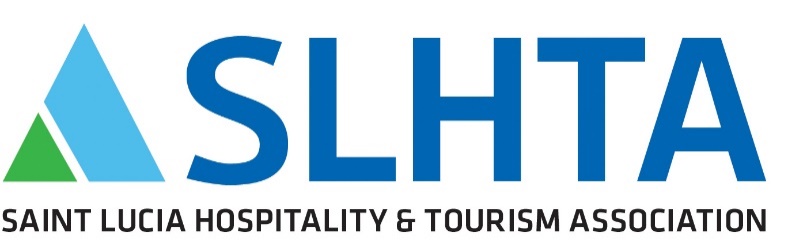 Emergency contact information
LUCELEC: https://www.lucelec.com/
Tel: +1 758 457‐4761
Mobile: +1 758 519-9613 – Omari Frederick – Corporate Communications                        Officer, External Communications
Email: Omari Frederick - ofrederick@lucelec.com 
Customers can call the following numbers to report localized faults: 452-2165 for the north of the island and 454-6617 for the south of the island (from Praslin to Bouton).
Send fault reports via WhatsApp: 285-6796, 285-7859, 285-3593, 285-3329, 728-9754, 728-9755, 728-9756. Please provide your name, a contact number, the location of the fault and the type of fault.
Email: customersupport@lucelec.com 

WASCO: https://wascosaintlucia.com/ 
Control Room North Tel: +1 758 457 3958/60
Control Room South Tel: +1 758 457 3984
Vieux Fort Tel: +1 758 457 3980
Soufriere Tel: +1 758 457 3987
Email: wasco@candw.lc 
Email: wascocontrol@gmail.com / control@wascosaintlucia.com
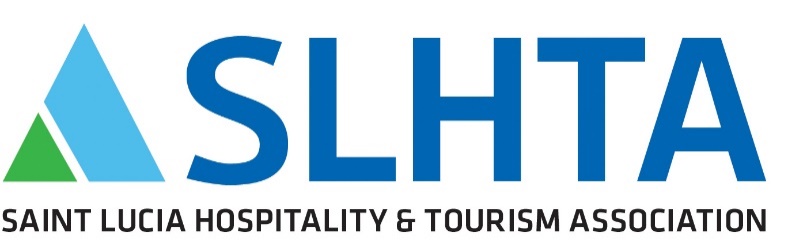 Emergency contact information
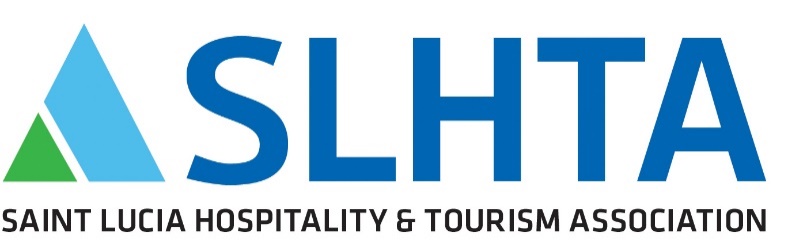 1. Marcelina Newton                                                   
Micoud North 
730-2513/722-3413
 
2. Paul Francis
Micoud South
730-2506/717-3989
 
3. Allister Phillip
Castries East
730-2694/384-9254
 
4. Phillip Leon
Castries South East
730-2711/714-8033/
285-8176
17. Sarah Jules
Babonneau
730 2685/713-9817


18. Claudine Louison
Dennery North
730-2508/725-4641
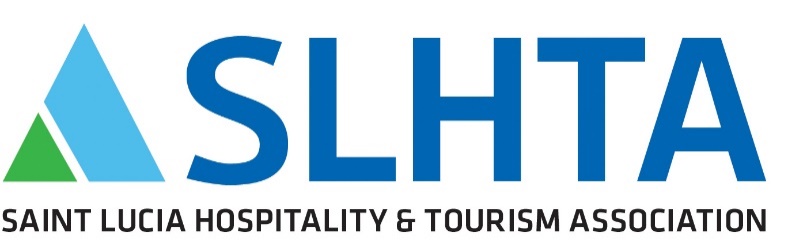 Disaster Committee Chairpersons
5. Ulric Alphonse
Laborie
730-2505/730-0134
4875929
 
6. Ian Frederick
Canaries
730-2689/722-6510
730-0160
 
7. Jeny Gillard
Choiseul
730-2491/486-0829

8. Lindy Eristhee 
Vieux Fort 
730-2699/721-9799
9. Ausbert Regis
Dennery South
730-2501/485-3048
    
10. Elisha Clarke-Malaykhan
Castries North
730-2740/286-9133
 
11.Mervin S Joseph 
Castries South
730-2503/519 6270


12. Placide Lascaris
Soufriere
730-2493/2853193
13. Davis Paul
Castries Central
730-2517/720-8414
               
14. Stephen Griffith
Anse-la-Raye
730-2709/519-6270
 
15. Dwain Edward
Vieux Fort North
730-2688/714-8520
 
16. Vance Pilgrim
Gros Islet
730-2514/720-5037
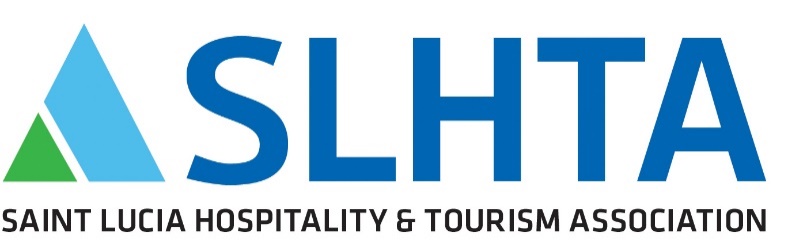 Embassy Contact Details
Ambassador Bernard Toscano
Ambassador of Cuba
Tel: 758 458 4665/ 285 3383
 Email: embacubasantalucia@candw.lc

Ambassador Peter Chen
Ambassador of the Republic of China (Taiwan)
Tel: 758 452 8105
Email: taiwanembassyslu@gmail.com

Ambassador Maigualida Aponte Ambassador of Venezuela to Saint Lucia
Tel: 758 452 4033
Email: embavenezslu@gmail.com / vembassy@candw.lc
Acting head of Mission Mr Marrc Mertillo
France to St Lucia 
Tel: 758 455 6060
Email: embassy@ambafrance-lc.org

Ambassador Abderrahim Kadmiri
Ambassador to the Embassy of the Kingdom of Morocco
Tel: 758 452 0925 / 758 458 4924
Email: embmorslu@candw.lc 


Ambassador Luis Manuel Lopez Moreno
Ambassador of Mexico
Tel: 758 451-4254
Email: mexicanembassy@candw.lc / llopezm@embmexslu.com
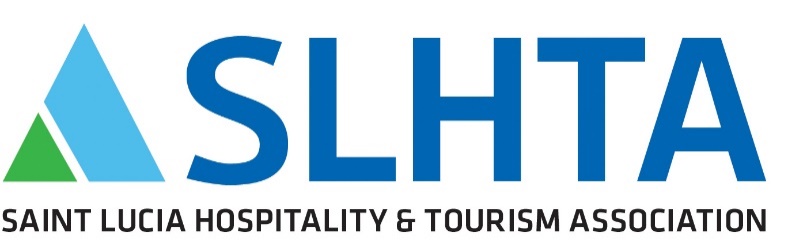 Embassy Contact Details
Lesley Saunderson 
Resident British Commissioner
British High Commission
Tel: 758 452 2484 / Zinna Zimbanni 520 1969
Email: zinna.zimbanni@fco.gov.uk 

Ambassador Mr Hisham Tayeb
Ambassador of Libya to St Lucia
Tel: 758 452-0196 / 458-0152 / 488 0108
Email: libyanembassy.saintlucia@yahoo.com
Ambassador Anuar Nahes 
Ambassador of Brazil to St Lucia 
Tel: +1 758 450 1671
Email: brasemb.castries@itamaraty.gov.br
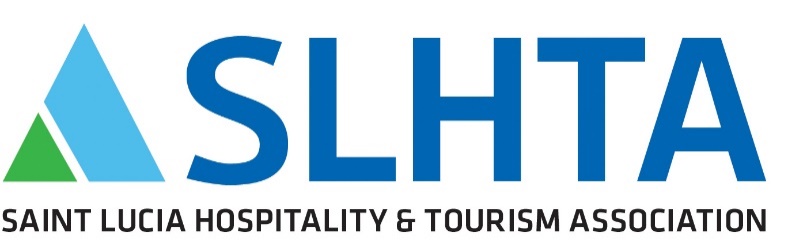 HONORARY CONSULAR REPRESENTATIVES IN SAINT LUCIA
AUSTRIA
Mr. Konrad Wagner		
C/o Calabash Cove
Tel:  (758) (C) 484-9813/ 456-3500
Email: konradinstlucia@hotmail.com
BARBADOS
Mr. Timothy Chaderton				
Tel: (758) 452-8219 / Cell: (758) 485-3058
Email: chadertont@gmail.com 
CANADA                                                                 
Ms. Paule Turmel-John                                         
Tel: (758) 453 6431 (H) / Cell: (758) 484-6610 
(758) 724-6431 (C)
Email:pauleturmel@gmail.com / stlucia-stelucie@international.gc.ca
CHILE
Mrs. Brenda Floissac-Flemming			
Tel: (758) 452-2887 / 452-3250
Email: brenda.floissac@floissaclawyers.com
DENMARK
Ms. Jasmine Kouly					
Tel: (758) 285-2112
E-mail:  royalknight@candw.lc/ Jasminekouly@gmail.com 
FINLAND
Mrs. Berthia Monica Parle
 Tel:(758) 452-0700 (h) / (758) 716-1301 (c)
Email: bp@baygardensbeachresort.com
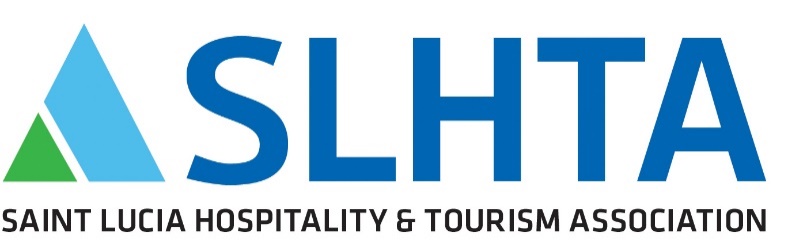 HONORARY CONSULAR REPRESENTATIVES IN SAINT LUCIA
ITALY
Mrs. Maria Thom					
Tel: (758) 452 0866/5/ 712-1244
Email: mpt@casalucia.com

JAMAICA
Mr. Tyrone Chong					
Tel: (758) 452 3040
Email: chongco@candw.lc

THE NETHERLANDS
Mr. Rhory Mc Namara				
Tel: (758) 518-1530 
Email: rhorymac@gmail.com /  stlucia@nlconsulate.com
GERMANY
Ms. Karolin Güler Troubetzkoy	
Cell:  (758) 727-7002
Email: soufriere@hk-diplo.de
hcgermany@candw.lc

GUYANA
Mr. Lokesh Singh		
Tel: (758) 453-1149
Mobile: 484-6168
Email: lokesh@amsstlucia.com

ISRAEL
Dr. Charmaine Gadner		
Tel.: (758) 452-2153/484-6004
Email: gardnerc@carascoslu.com
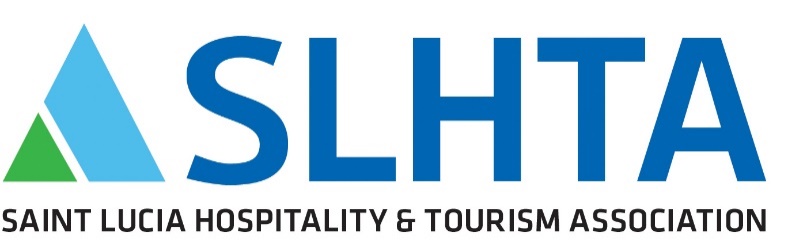 HONORARY CONSULAR REPRESENTATIVES IN SAINT LUCIA
KINGDOM OF NORWAY
Mr. Albert Daniels				
Tel:   (758) 451-8198 / 716-7171
Email: albert@daniel.lc / norway@consulate.lc
SPAIN
Mr Richard Peterkin		
Tel:  (758) 456-2626/4508 (H)/716-9797 (C)
Email: richard.peterkin@lc.gt.com

SOUTH KOREA
Mr. Randall Bain				
Tel: (758) 452-7742 / Cell: (758) 720-5491
Email: bain61@gmail.com
SWITZERLAND
Mr. Konrad Wagner				
Tel:  (758) 484-9813
Email: saintlucia@honrep.ch 
SWEDEN					
Ms. Michel Anthony-Desir 			
Tel: (758) 452-5111/5112
Cell: (758) 484-6305			
E-mail: mdesir@athenalawslu.com                                                                                                   info@athenalawslu.com 
TURKEY
Mr. Victor Poyotte				
Tel: (758) 450-5347 / Cell: (758) 485-1638
Email: victor.poyotte@gmail.com